Тема: "Методика обучения учащихся решениюзадачи №13 ЕГЭ по информатике"
Вычисление информационного объема сообщения

Уровень задания:  повышенный.
Время выполнения: 3 мин.
Максимальное количество баллов: 1.
Обобщение теоретического материала по теме "Кодирование информации".
Разбор методики решения типовых заданий.
Подбор заданий для самостоятельного решения.
теоретический материал по теме "Кодирование информации".
Алфавит - конечное множество символов.
Текст — произвольная последовательность символов данного алфавита. 
Мощность алфавита N  – это количество символов в этом алфавите.
С помощью i бит можно закодировать  N =2i различных вариантов.
Знание таблицы степеней двойки, которая показывает сколько вариантов N  можно закодировать с помощью i  бит:
Знание единиц измерения количества информации:
Алфавитный подход к измерению количества информации.
При алфавитном подходе к определению количества информации отвлекаются от содержания информации и рассматривают информационное сообщение как последовательность знаков определенной знаковой системы.
Чтобы найти информационный объем сообщения (текста) I, нужно умножить количество символов L на число бит на символ  i: 
I=L*i
Рассмотрим решение трех типовых задач.Пример 1
Для регистрации на сайте некоторой страны пользователю требуется придумать пароль. Длина пароля - ровно 10 символов. В качестве символов используются десятичные цифры и 10 различных букв местного алфавита, причем все буквы используются в двух начертаниях: как строчные, так и прописные (регистр буквы имеет значение!).
Под хранением каждого такого пароля на компьютере отводится минимально возможное и одинаковое целое количество байтов, при этом используется посимвольное кодирование и все символы кодируются одинаковым и минимально возможным количеством битов.
Определите объем памяти (в байтах), который занимает хранение 25 паролей. В ответе укажите только число.
Решение
ЗАДАЧА
Для регистрации на сайте некоторой страны пользователю требуется придумать пароль. Длина пароля - ровно 10 символов. В качестве символов используются десятичные цифры и 10 различных букв местного алфавита, причем все буквы используются в двух начертаниях: как строчные, так и прописные (регистр буквы имеет значение!).
Определим мощность используемого алфавита.
N=10(десятичные цифры)+10*2(буквы местного алфавита строчные и прописные)=30 символов.
По формуле   N=2i  находим:  
N=30 , а 30 не является степенью числа 2. 
Т.к. речь идет о целом количестве битов, минимально достаточном для представления одного знака данного алфавита, выбираем ближайшее большее N число, являющееся степенью числа 2. 
Получаем , следовательно 
i=6 бит.
ЗАДАЧА
Под хранением каждого такого пароля на компьютере отводится минимально возможное и одинаковое целое количество байтов, при этом используется посимвольное кодирование и все символы кодируются одинаковым и минимально возможным количеством битов.
Определим информационный вес одного пароля.
Согласно формуле , I1=L*i находим, что I1 =6*10= 60  бит.
переведем биты в байты: 60/8=7,5 байт = 8 байт (округляем результат до целого в большую сторону).
Решение
Определим количество информации для хранения 25 паролей.
I=25*8=200 байт.
Ответ: 200 байт.
ЗАДАЧА
Определите объем памяти (в байтах), который занимает хранение 25 паролей. В ответе укажите только число.
Рассмотрим решение трех типовых задач.Пример 2.
При регистрации в компьютерной системе каждому пользователю выдается пароль, состоящий из 15 символов и содержащий только символы из 8 символьного набора, A,B,C,D,E,F,G,H. В базе данных для хранения сведений о любых пользователях отводится одинаковое минимально возможное целое число байт.
При этом используют посимвольное кодирование паролей, все символы кодируют одинаковым минимально возможным количеством бит. Кроме пароля для каждого пользователя в системе хранятся дополнительные сведения, для чего выделено целое число байт, одно и то же для всех пользователей. Для хранения сведений о 20 пользователях потребовалось 320 байт.
Сколько байт выделено для хранения дополнительных сведений об одном пользователе?
Решение
При регистрации в компьютерной системе каждому пользователю выдается пароль, состоящий из 15 символов и содержащий только символы из 8 символьного набора, A,B,C,D,E,F,G,H. В базе данных для хранения сведений о любых пользователях отводится одинаковое минимально возможное целое число байт.
При этом используют посимвольное кодирование паролей, все символы кодируют одинаковым минимально возможным количеством бит.
Мощность используемого алфавита.
N= 8 символов.
По формуле   N=2i  находим:  
количестве битов, для представления одного знака данного алфавита, i=3 бит.
Определим информационный вес одного пароля.
Согласно формуле , I1=L*i находим, что I1 =15*3= 45  бит.
переведем биты в байты: 45/8=5,6 байтов =6 байт (округляем результат до целого в большую сторону).
Решение
Кроме пароля для каждого пользователя в системе хранятся дополнительные сведения, для чего выделено целое число байт, одно и то же для всех пользователей. Для хранения сведений о 20 пользователях потребовалось 320 байт.
Сколько байт выделено для хранения дополнительных сведений об одном пользователе?
Тогда количество информации для хранения дополнительных сведений об одном пользователе  находим как разность общего количества информации об одном пользователе и количества информации, используемого для хранения пароля одного пользователя.


Ответ: 10 байт
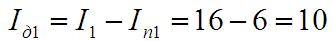 Рассмотрим решение трех типовых задач.Пример 3.
В некоторой стране автомобильный номер длиной 6 символов составляется из заглавных букв (всего используется 26 букв) и десятичных цифр в любом порядке. Каждый символ кодируется одинаковым и минимально возможным количеством бит, а каждый номер – одинаковым и минимально возможным целым количеством байт. Определите объем памяти в байтах, необходимый для хранения 20 автомобильных номеров.
Решение
В некоторой стране автомобильный номер длиной 6 символов составляется из заглавных букв (всего используется 26 букв) и десятичных цифр в любом порядке.
 Каждый символ кодируется одинаковым и минимально возможным количеством бит, а каждый номер – одинаковым и минимально возможным целым количеством байт. Определите объем памяти в байтах, необходимый для хранения 20 автомобильных номеров.
Определим мощность используемого алфавита.
N=10(десятичные цифры)+ 26(букв)=36 символов.
По формуле   N=2i  находим:  
N=36 , а 36 не является степенью числа 2. 
выбираем ближайшее большее N число, являющееся степенью числа 2. 
Получаем , следовательно 
i=6 бит.
Определим информационный вес одного пароля.
Согласно формуле , I1=L*i находим, что I1 =6*6= 36  бит.
переведем биты в байты: 36/8=4,5 байта = 5 байт (округляем результат до целого в большую сторону).
Определим объем памяти  для хранения 20 автомобильных номеров.
I=20*5=100 байт
Ответ 100 байт
Задачи для тренировки
При регистрации в компьютерной системе каждому пользователю выдаётся пароль, состоящий из 15 символов и содержащий только символы из 12-символьного набора: А, В, C, D, Е, F, G, H, K, L, M, N. В базе данных для хранения сведений о каждом пользователе отведено одинаковое и минимально возможное целое число байт. При этом используют посимвольное кодирование паролей, все символы кодируют одинаковым и минимально возможным количеством бит. Кроме собственно пароля, для каждого пользователя в системе хранятся дополнительные сведения, для чего выделено целое число байт; это число одно и то же для всех пользователей.
Для хранения сведений о 20 пользователях потребовалось 400 байт. Сколько байт выделено для хранения дополнительных сведений об одном пользователе? В ответе запишите только целое число – количество байт.
Задачи для тренировки
При регистрации в компьютерной системе каждому пользователю выдается пароль,  состоящий из 25 символов и содержащий только 9 символов - Q, W, E, R, T, Y, U, I, O, P (это заглавные символы верхнего ряда латинской раскладки клавиатуры:). Каждый такой пароль в компьютерной программе записывается минимально возможным и одинаковым целым количеством байт. При этом используют посимвольное кодирование и все символы кодируются одинаковым и минимально возможным количеством бит.
Определите объём памяти (в байтах), отводимый этой программой для записи 100 паролей. В ответе запишите только число.
Задачи для тренировки
При регистрации в компьютерной системе каждому пользователю выдаётся пароль, состоящий из 15 символов и содержащий только символы Ш, К, О, Л, А (таким образом, используется 5 различных символов). Каждый  такой пароль в компьютерной системе записывается минимально возможным и одинаковым целым количеством байт (при этом используют посимвольное кодирование и все символы кодируются одинаковым и минимально возможным количеством бит). Укажите объём памяти в байтах, отводимый этой системой для записи 30 паролей. В ответе запишите только число, слово «байт» писать не нужно.
Задачи для тренировки
В велокроссе участвуют 359 спортсменов. Специальное устройство регистрирует прохождение каждым из участников промежуточного финиша, записывая его номер с использованием минимально возможного количества бит, одинакового для каждого спортсмена. Какой объём памяти будет использован устройством, когда промежуточный финиш прошли 168 велосипедистов?
Задачи для тренировки
В велокроссе участвуют 678 спортсменов. Специальное устройство регистрирует прохождение каждым из участников промежуточного финиша, записывая его номер с использованием минимально возможного количества бит, одинакового для каждого спортсмена. Каков информационный объем в байтах сообщения, записанного устройством, после того как промежуточный финиш прошли 200 велосипедистов?
Задачи для тренировки
В некоторой стране автомобильный номер длиной 5 символов составляют из заглавных букв (задействовано 30 различных букв) и любых десятичных цифр в любом порядке. Каждый такой номер в компьютерной программе записывается минимально возможным и одинаковым целым количеством байт (при этом используют посимвольное кодирование и все символы кодируются одинаковым и минимально возможным количеством бит). Определите объём памяти, отводимый этой программой для записи 50 номеров.
Задачи для тренировки
В некоторой стране автомобильный номер длиной 6 символов составляется из заглавных букв (всего используется 19 букв) и десятичных цифр в любом порядке. Каждый символ кодируется одинаковым и минимально возможным количеством бит, а каждый номер – одинаковым и минимально возможным целым количеством байт. Определите объем памяти в байтах, необходимый для хранения 40 автомобильных номеров.
Задачи для тренировки
В некоторой стране автомобильный номер длиной 7 символов составляется из заглавных букв (всего используется 18 букв) и десятичных цифр в любом порядке. Каждый символ кодируется одинаковым и минимально возможным количеством бит, а каждый номер – одинаковым и минимально возможным целым количеством байт. Определите объем памяти в байтах, необходимый для хранения 60 автомобильных номеров.
Список источников:
Богомолова О.Б. Информатика: Новый полный справочник для подготовки к ЕГЭ.-Москва: АСТ: Астрель, 2016.
Демонстрационные варианты ЕГЭ по информатике 2012-2016 гг.
Крылов С.С., Чуркина Т.Е. ЕГЭ. Информатика и ИКТ: типовые экзаменационные варианты: 10 вариантов.- М.: Издательство "Национальное образование", 2016.
Описание проекта экзаменационной модели для проведения Единого государственного экзамена по информатике в соответствии с требованиями ФГОС среднего общего образования.
Методика обучения учащихся решению задачи №13 ЕГЭ по информатике» Дорина Татьяна Геннадьевна учитель информатики и ИКТ   МБОУ СОШ №7 г.о. Лобня Московской обл.